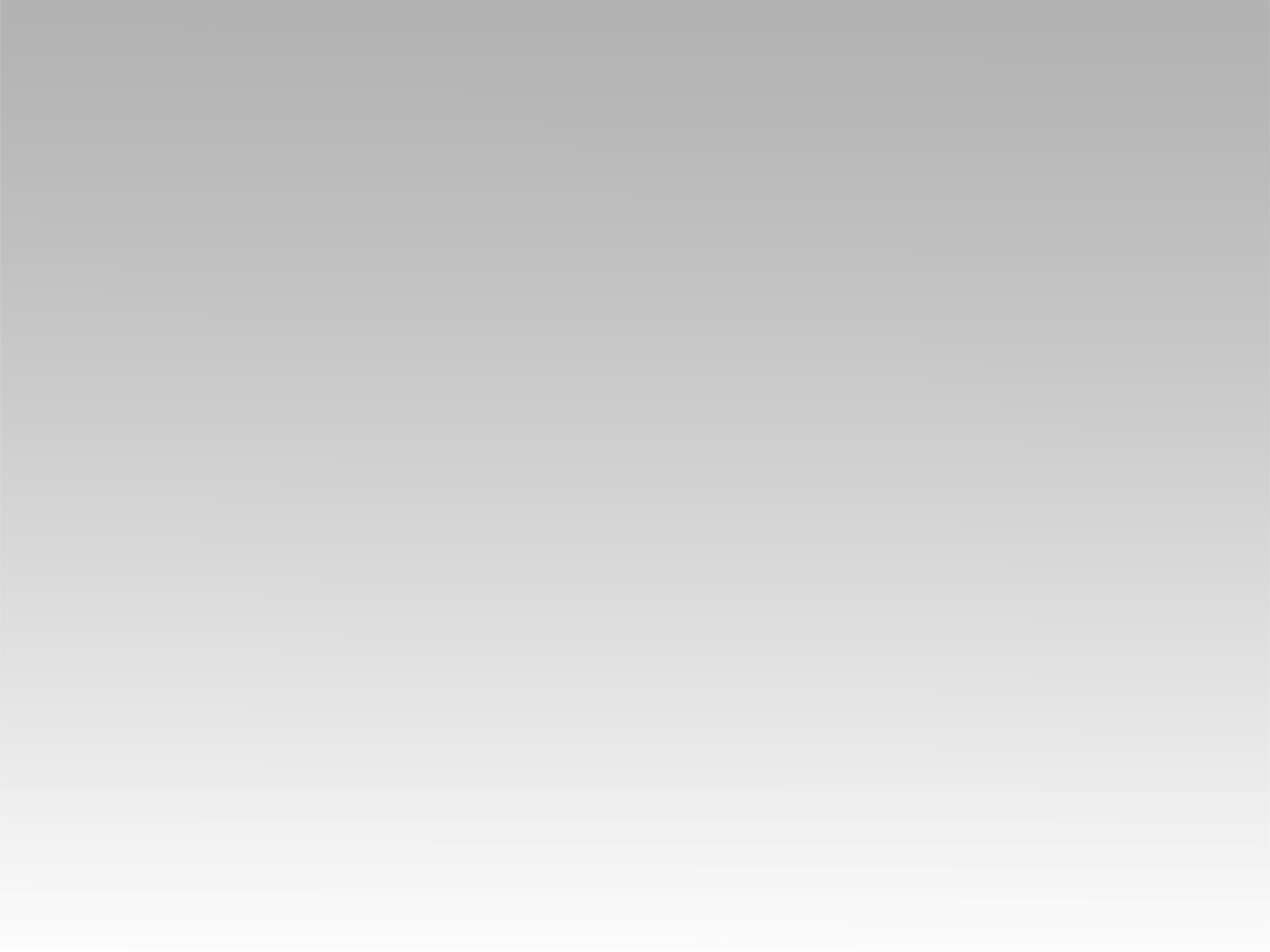 ترنيمة 
صـوته الحلو أتاني
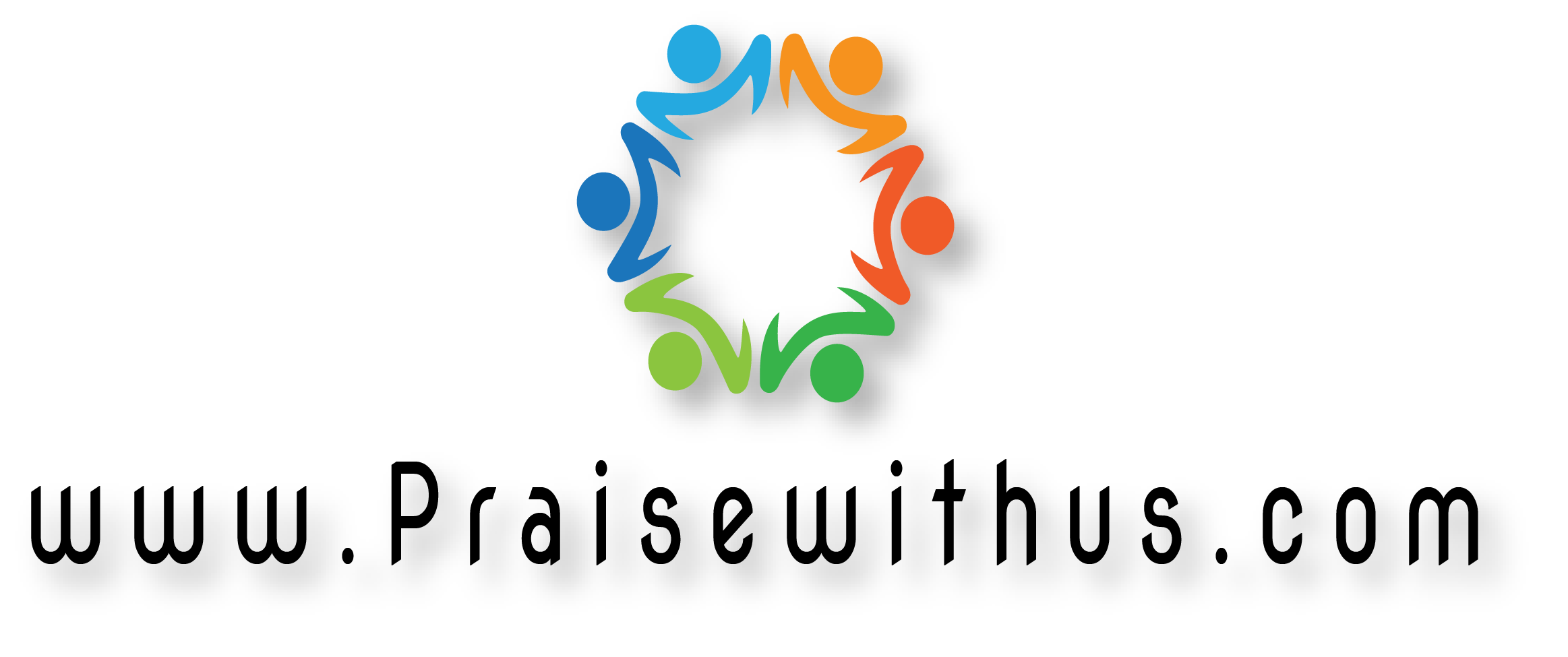 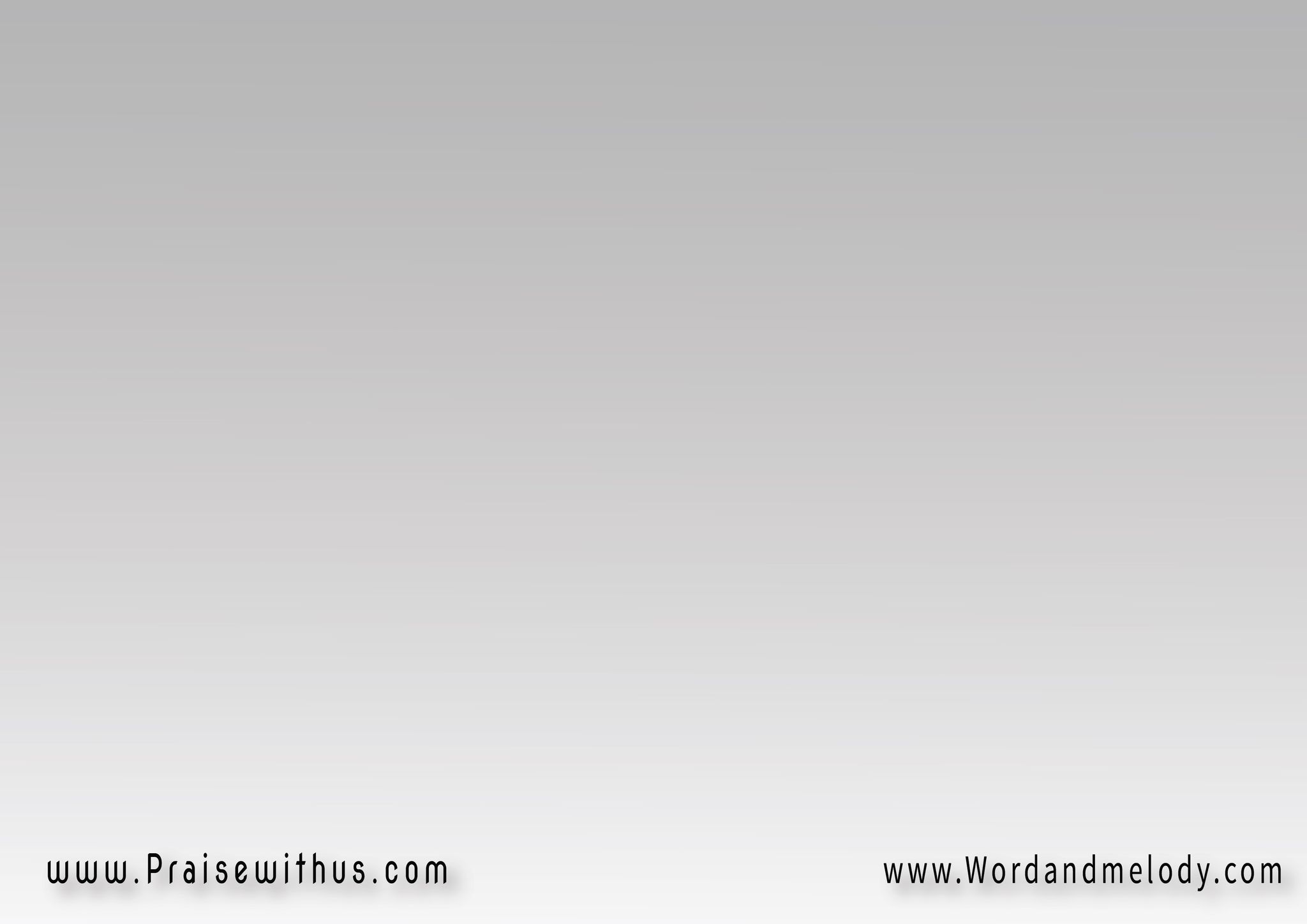 1-
صوته الحلو أتاني 
وبحنان حبه ناداني
من ترى (حبه عجيب )2 
إلا شخص( ذا الحبيب )2
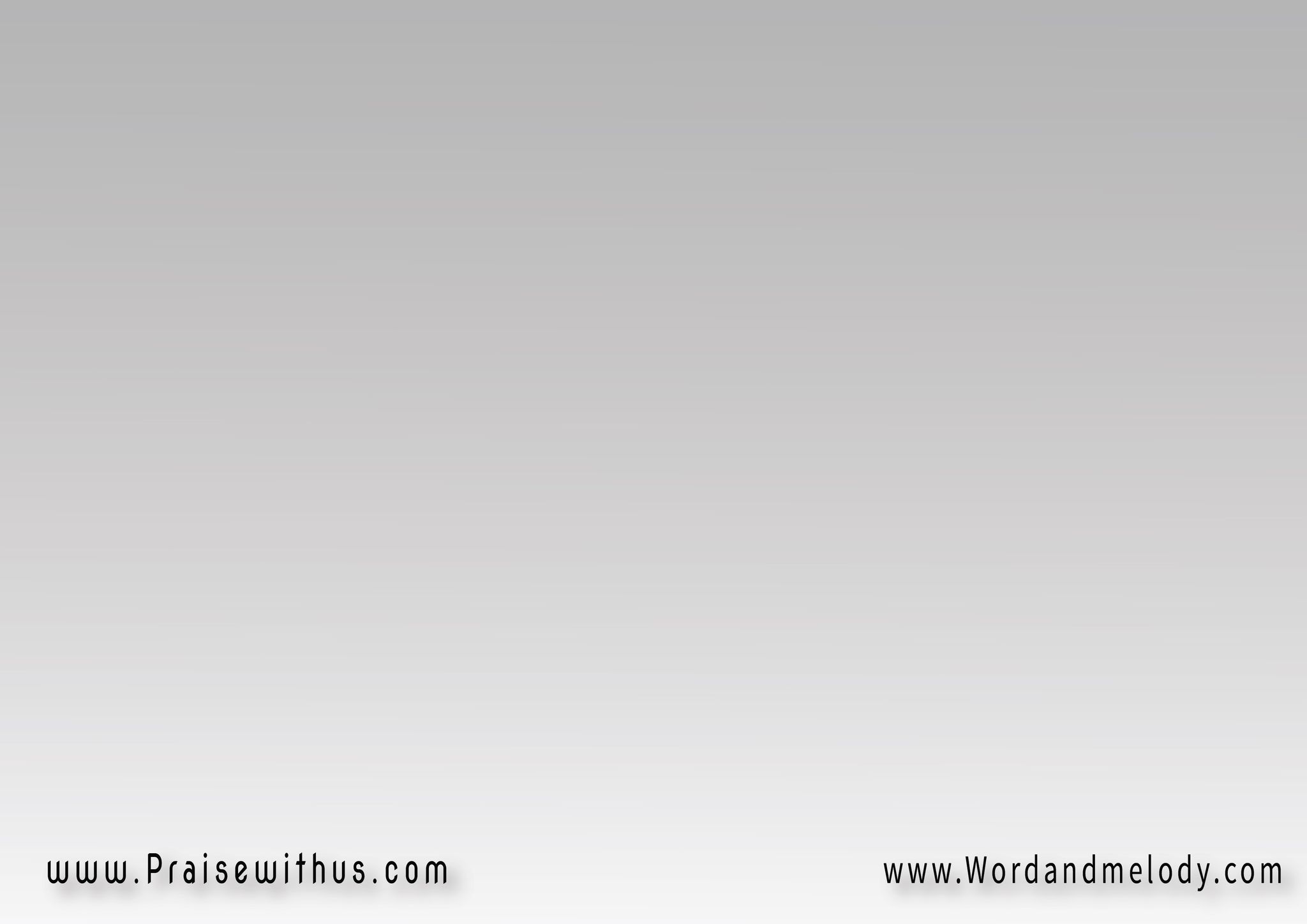 القرار: 
 ينبغي( أنك تزيد )2 
فأمرن (ماذا تريد )2
يا حبيب حبك عجيب
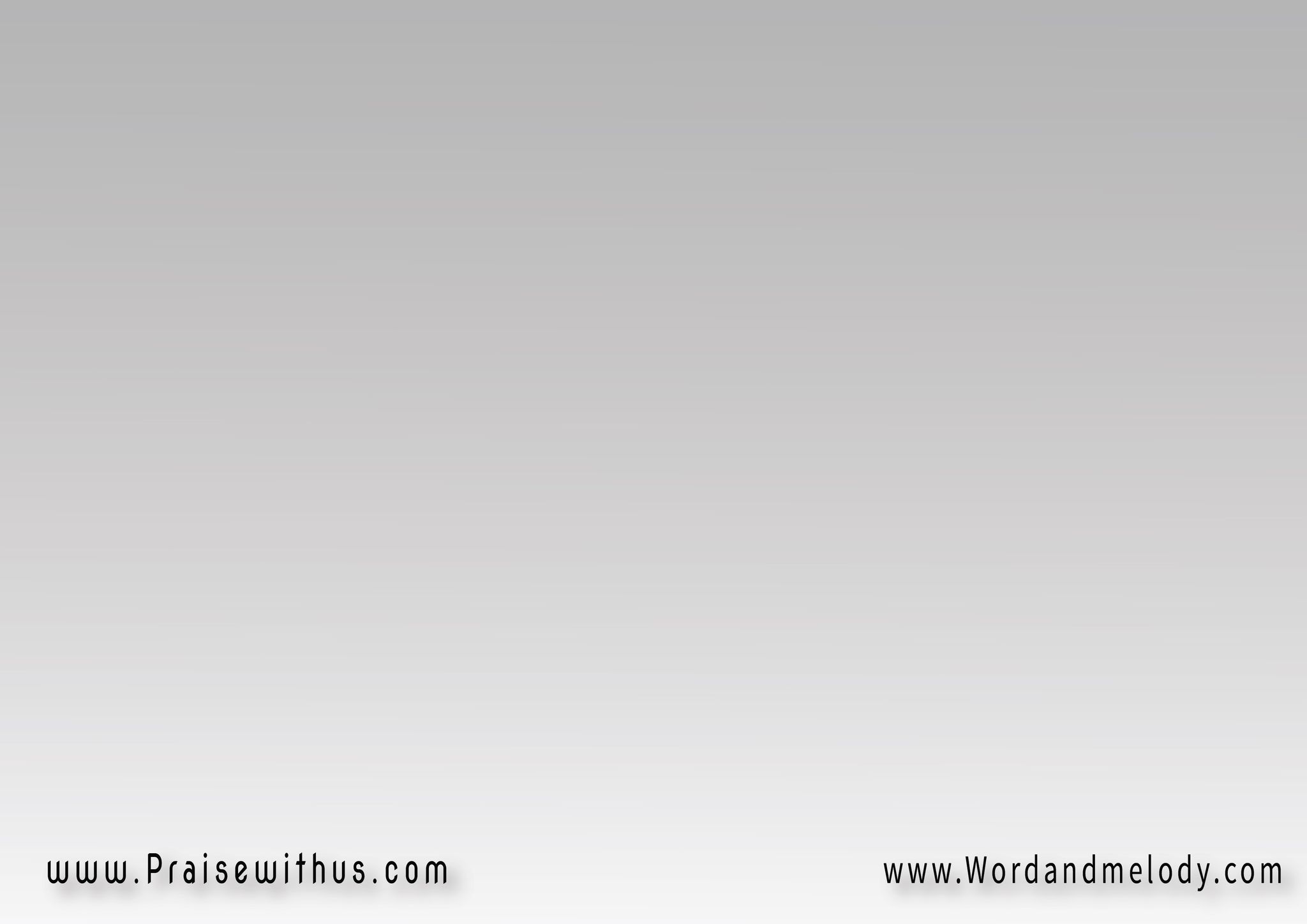 2-
في الحياة هو رفيقي 
في المسير صار طريقي
وسط ضيقي (من سواه )2 
صار صديقي ويداي في يداه
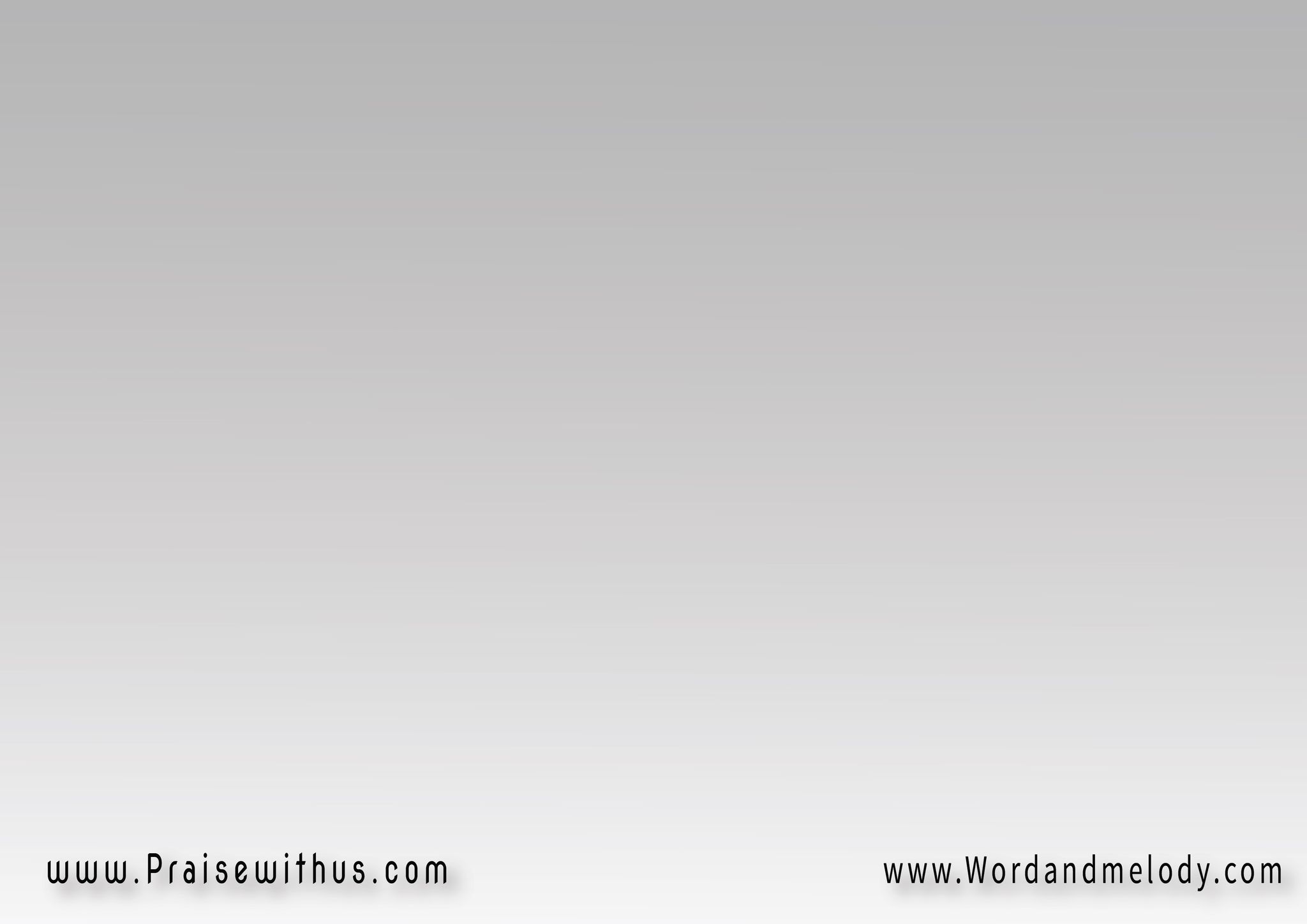 القرار: 
 ينبغي( أنك تزيد )2 
فأمرن (ماذا تريد )2
يا حبيب حبك عجيب
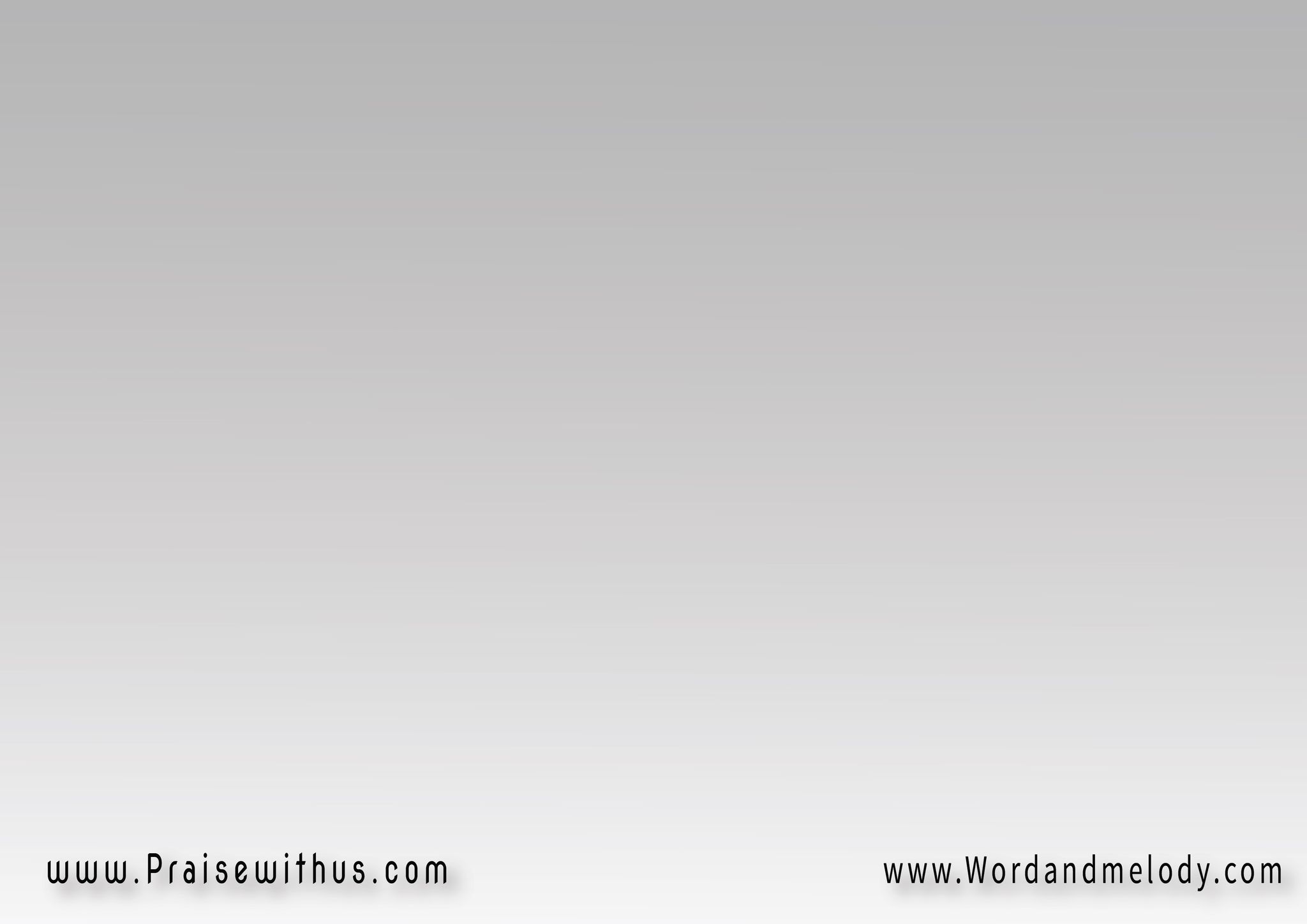 3-
ربي لي فرحي وعزايا 
من كل داء هو دوايا
كل عمري فيك طاب ويطيب 
يا يسوع انت النصيب الاعظم
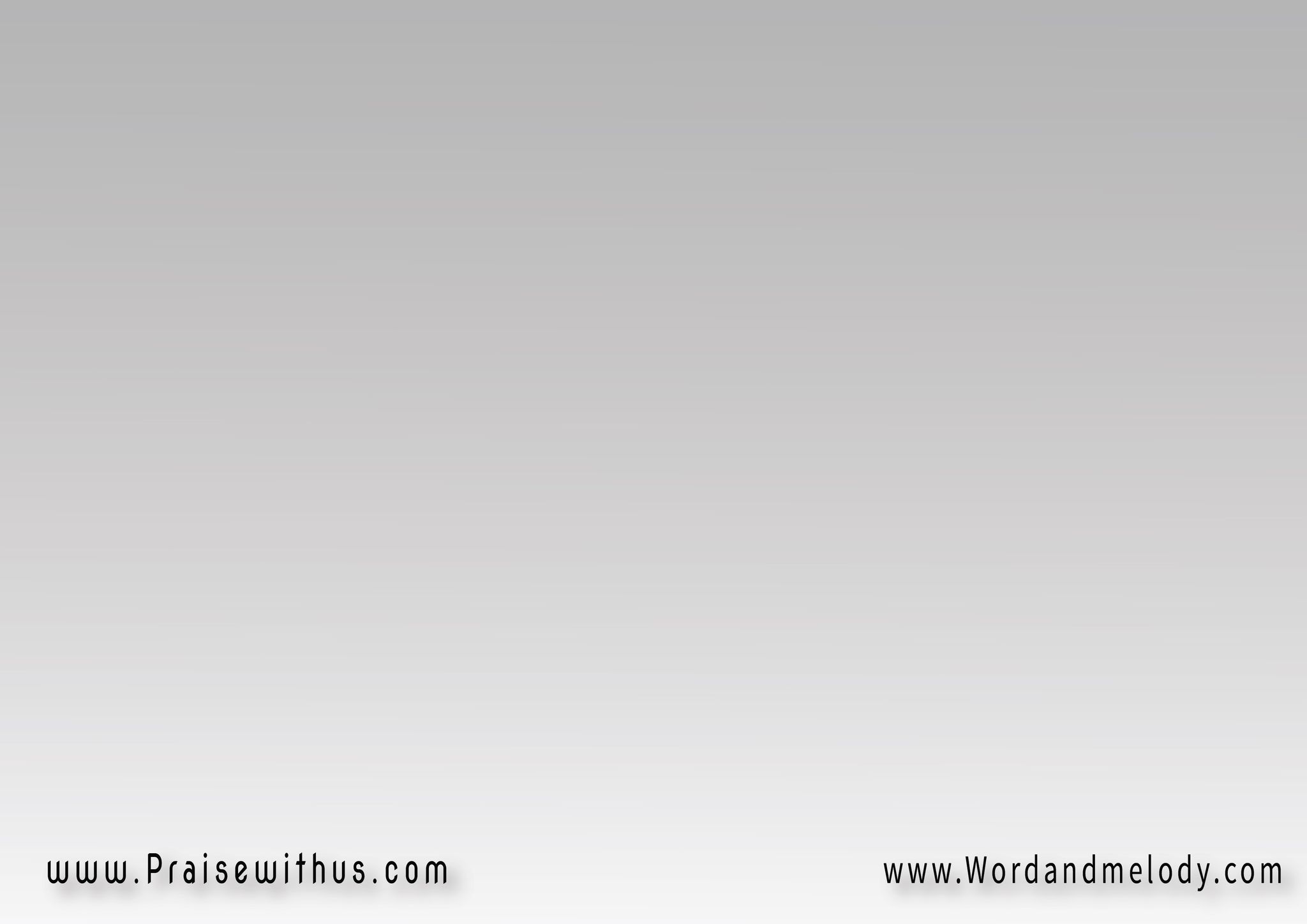 القرار: 
 ينبغي( أنك تزيد )2 
فأمرن (ماذا تريد )2
يا حبيب حبك عجيب
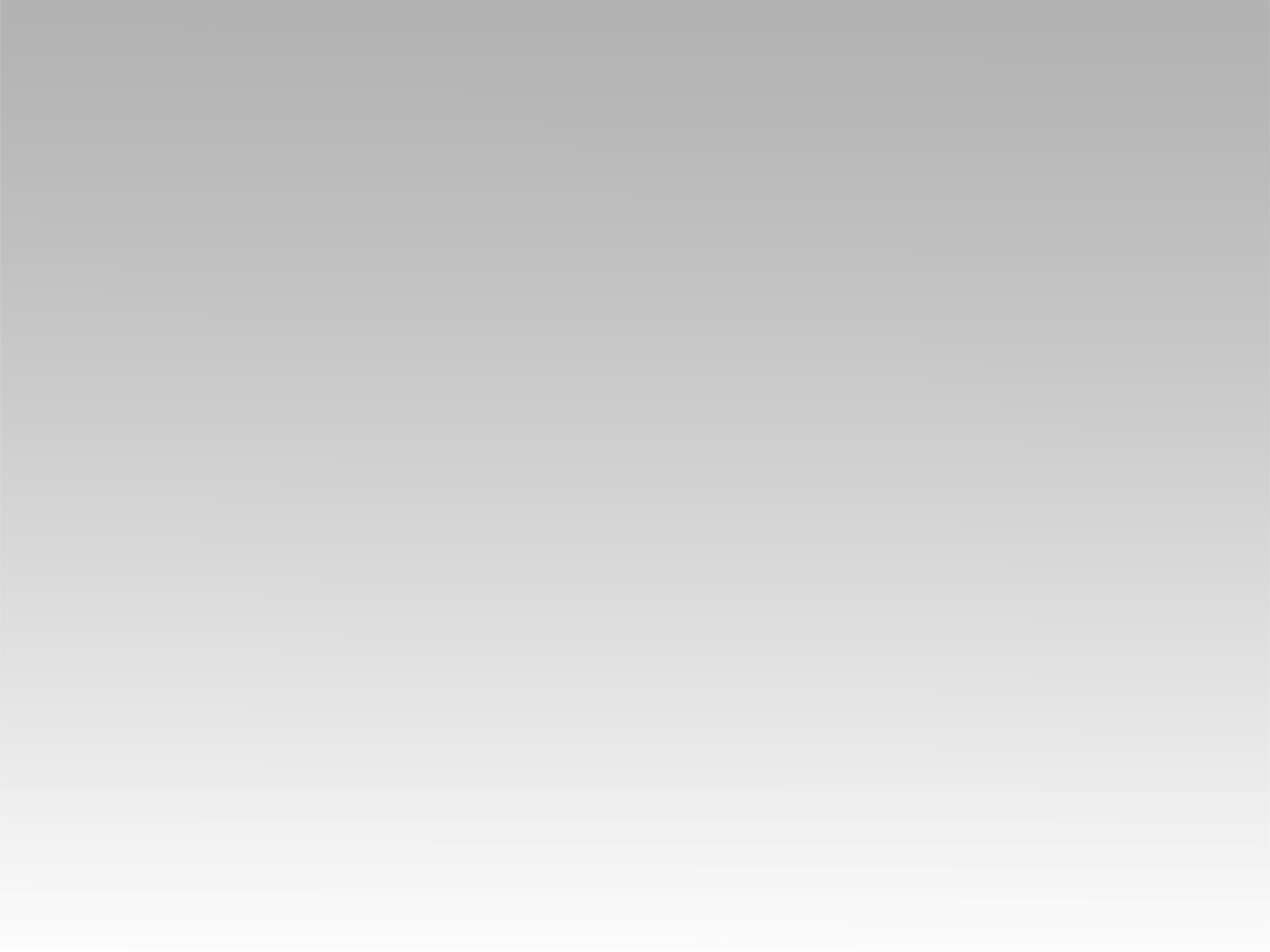 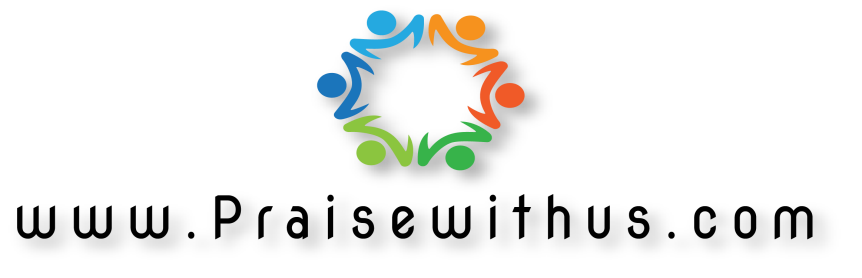